Figure 1 Purification of the fusion protein GST-ExoIX. GST-ExoIX was overexpressed in E.coli and proteins were ...
Nucleic Acids Res, Volume 26, Issue 11, 1 June 1998, Pages 2593–2597, https://doi.org/10.1093/nar/26.11.2593
The content of this slide may be subject to copyright: please see the slide notes for details.
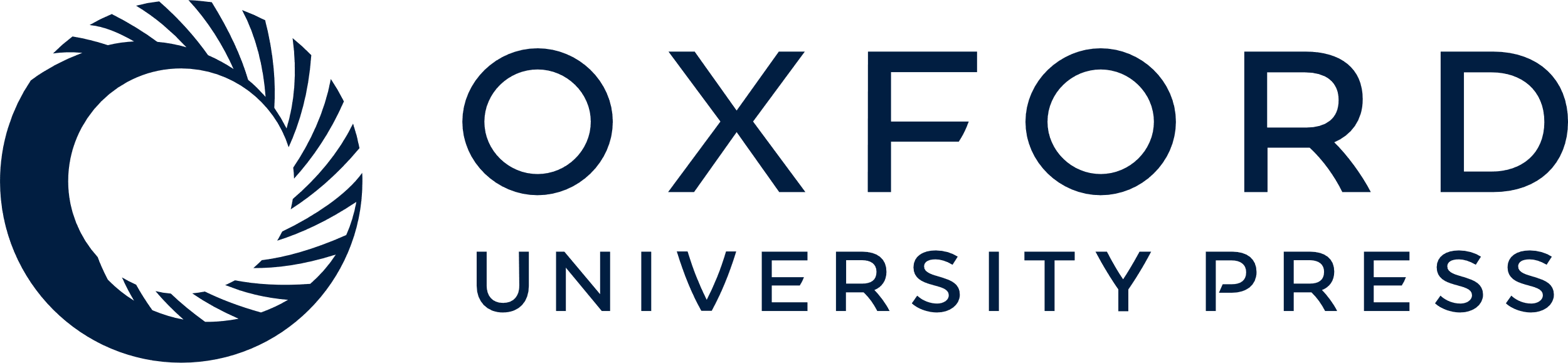 [Speaker Notes: Figure 1 Purification of the fusion protein GST-ExoIX. GST-ExoIX was overexpressed in E.coli and proteins were visualized on a 12% SDS-polyacrylamide gel stained with Coomassie blue. Lane 1, molecular weight markers (lyoszyme, soybean trypsin inhibitor, carbonic anhydrase, ovalbumin, bovine serum albumin, phosphorylase b); lane 2, E.coli BL21 crude cell extract transformed with pGEX-5X-3(gst-exoIX); lane 3, fraction eluted from glutathione-Sepharose following the third wash with phosphate-buffered saline; lane 4, fraction eluted from glutathione-Sepharose with 10 mM reduced glutathione (GST-ExoIX protein); lane 5, fraction eluted from glutathione-Sepharose following proteolytic cleavage with factor Xa; lane 6, factor Xa alone.


Unless provided in the caption above, the following copyright applies to the content of this slide: © 1998 Oxford University Press]